Character Counts
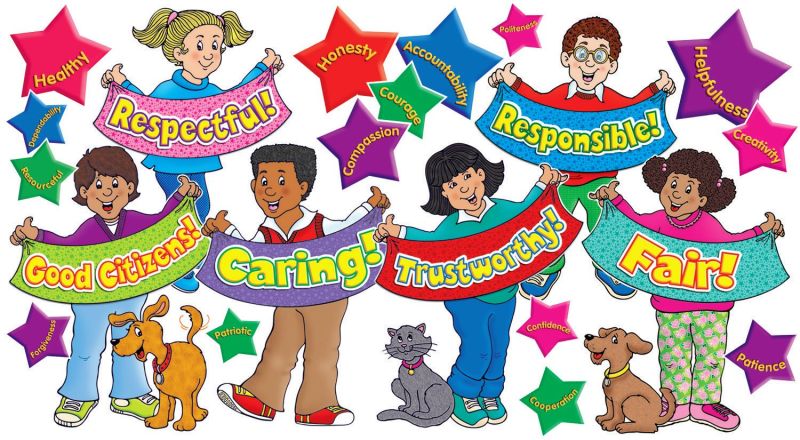 TRUSTWORTHINESS
Be honest
Don’t cheat, or steal
Be reliable
Do what you say you will do
Have courage to do the right  thing
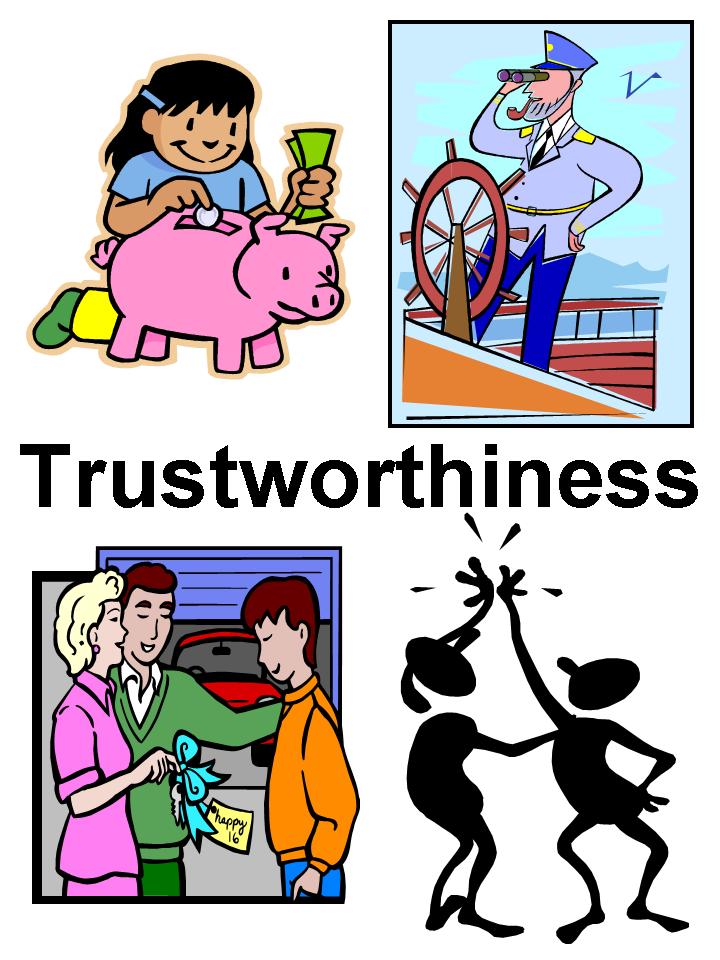 Respect
Treat others with respect
Use good manners
Don’t hit or hurt anyone
Accept differences
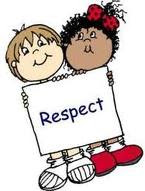 Responsibility
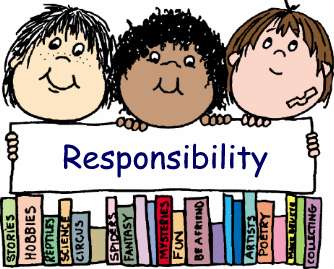 Plan ahead
Think you before you act
Be accountable
Set a good example
Use self-control
Fairness
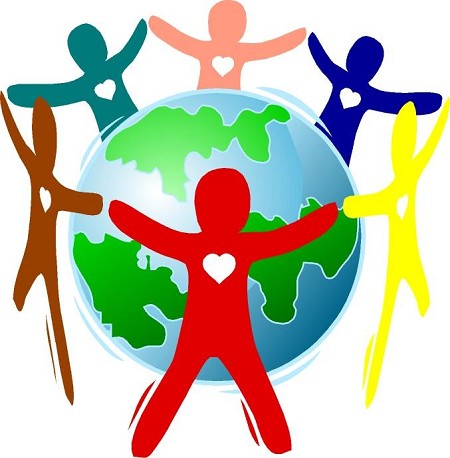 Play by the rules
Take turns
Share
Listen to others
Treat all people fairly
Caring
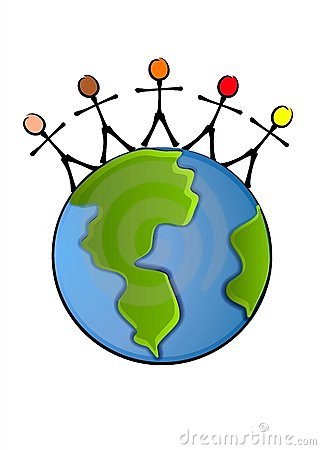 Be kind
Share
Be open-minded
Listen to others
Don’t blame others
Don’t take advantage of others
Citizenship
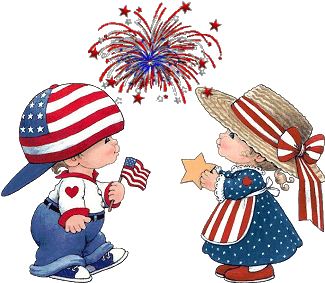 Do your share to make your school and community better
Be a good neighbor 
Be a good classmate
Obey laws
Protect your environment
Volunteer